Figure 3. Random-effects functional connectivity contrasts. The top panel depicts regions exhibiting significantly ...
Cereb Cortex, Volume 17, Issue suppl_1, September 2007, Pages i125–i135, https://doi.org/10.1093/cercor/bhm113
The content of this slide may be subject to copyright: please see the slide notes for details.
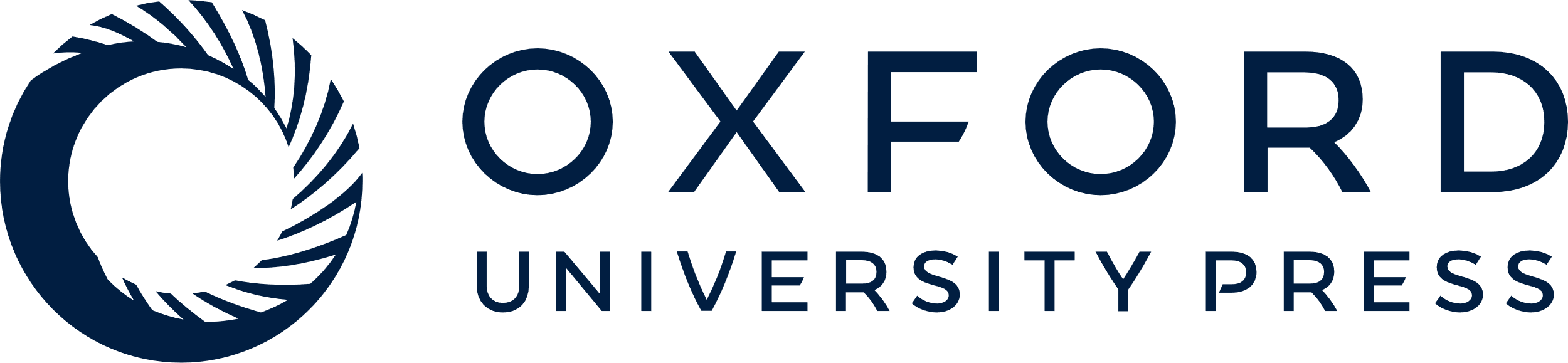 [Speaker Notes: Figure 3. Random-effects functional connectivity contrasts. The top panel depicts regions exhibiting significantly greater functional connectivity with the ssVAC seed in the Remember Scenes condition relative to the Passive View baseline condition. A significant cluster in the left MFG is encircled. The bottom panel depicts a contrast between the Passive View condition and the Ignore Scenes (Remember Faces) condition. A left MFG cluster exhibiting significantly greater connectivity with the ssVAC seed in the Passive View condition than in the Ignore Scenes condition is encircled. Maps are displayed on a surface-rendered MNI template brain.


Unless provided in the caption above, the following copyright applies to the content of this slide: © The Author 2007. Published by Oxford University Press. All rights reserved. For permissions, please e-mail: journals.permissions@oxfordjournals.org]